Escuela normal de educación preescolar
Lic. Educación preescolar 





Probabilidad y estadista
Unidad de aprendizaje III. Prediciendo el futuro: La probabilidad y su uso en educación.	
Diseña planeaciones aplicando sus conocimientos curriculares, psicopedagógicos, disciplinares, didácticos y tecnológicos para propiciar espacios de aprendizaje incluyentes que respondan a las necesidades de todos los alumnos en el marco del plan y programas de estudio.	
Integra recursos de la investigación educativa para enriquecer su práctica profesional, expresando su interés por el conocimiento, la ciencia y la mejora de la educación.	
Aplica el plan y programas de estudio para alcanzar los propósitos educativos y contribuir al pleno desenvolvimiento de las capacidades de sus alumnos
docente: Marlene Musquiz Flores
Alumna : Tahmara Esmeralda Solis Aguilera 
18 de diciembre del 2020
Numero de lista :18
2c
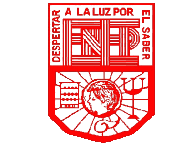 Ejercicios Distribución binomial
 
De todos alumnos que ingresan a estudiar la maestría en educación, el 90% se titula. Si se inscriben 10 alumnos ¿cuál es la probabilidad de que 9 o más se titulen?
La probabilidad de que una maestra que presento el examen de oposición de nuevo ingreso pase el examen es de 0,7. Si llegan 6 maestros de nuevo ingreso para presentar ¿Cuál es la probabilidad de que solo a 3 de ellos le den su plaza
Problema #1
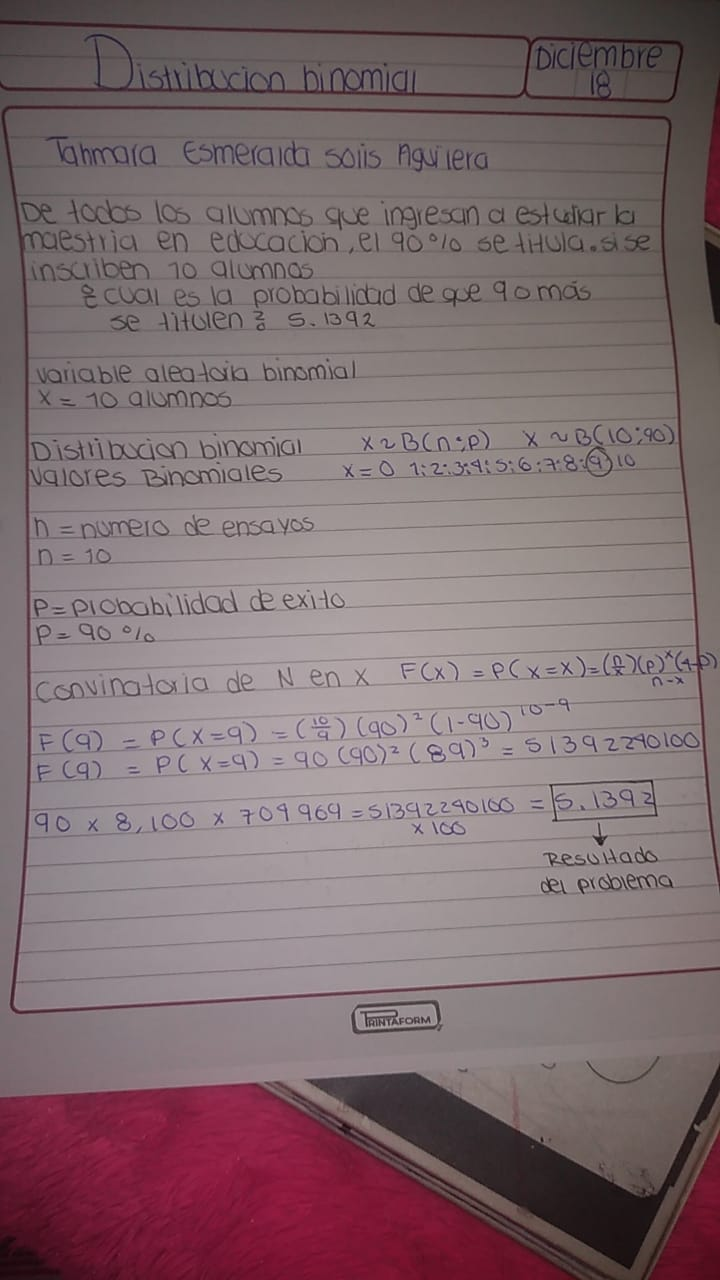 Problema #2
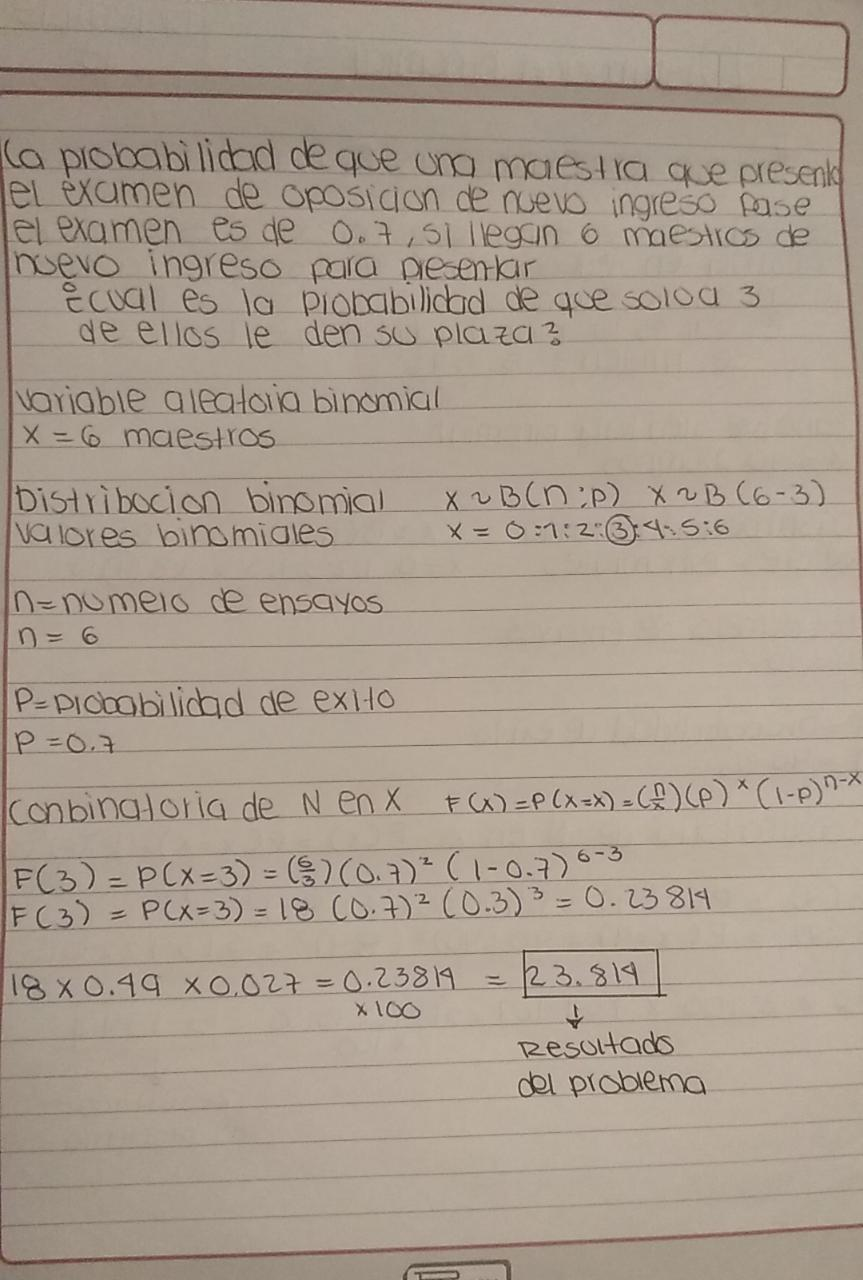